How do I submit a case report/series application?
Navigating the online ethics application system
Video compiled and recorded by Dr Debbie Marais, September 2021
Important links
The link to log on to your application to submit a progress report: www.applyethics.sun.ac.za 
 The link to the Health Research Ethics Office where all the forms, instructions, submission dates, and resource documents can be found: www.sun.ac.za/healthresearchethics   
 The link to the Undergraduate Research Ethics Committee (UREC) pages where guidance and information about UREC applications can be found: http://www.sun.ac.za/english/faculty/healthsciences/rdsd/Pages/Undergraduate_research/Undergraduate-Research-Ethics-Committee.aspx
Creating the online application form
Log in to the Infonetica ethics application site using your SUN ID and password: www.applyethics.sun.ac.za 
 Only SUN ID-registered applicants will be able to access the  online ethics application system with their SU username and password
 If you are not yet registered, you will need to request a SUN ID  registration from your department/division
 Note that the SUN-ID registration process to obtain an SU username and password is not an ethics process and is not handled by the ethics office
Why is it important to have a SUN-ID?
When you log in with your SUN-ID (SU username and password) and enter your SU UT number, the Infonetica system automatically pulls in your contact information from the HR and Student Affairs electronic systems
 The email address that is pulled in from the HR or Student Affairs system will be the one that is used by the ethics office to communicate all feedback regarding your ethics application. The relevant department that you are registered with must also be correct. 
 It is therefore essential that you ensure that your correct department and contact details are loaded on the HR or Student Affairs electronic systems, in order for the correct information to be populated on Infonetica
Assistance with SUN-IDs, usernames & passwords
SUN-ID guidance: http://www.sun.ac.za/itservices/useradm/sunid.htm 
 Username guidance: http://www.sun.ac.za/itservices/useradm/usernames.htm
 Password guidance: http://www.sun.ac.za/itservices/useradm/passwords.htm
Getting started
Make sure you leave enough time to complete the online application before the submission deadline 
 Check the submission deadlines online to ensure you submit on time (see HREC/UREC website: Submission dates). Applications must be submitted by 12:00 (midday) on the deadline
 Make sure you have a SUN ID and password so that you can log on to the online application system (www.applyethics.sun.ac.za) 
 Ensure you have all the documents you need to attach to your online application form (see next slides). NB: The HoD of your/your supervisor’s department needs to sign an HoD signature page to be submitted with your application
 Ensure that you have all the information you need to complete the  electronic (online) application form (see next slides)
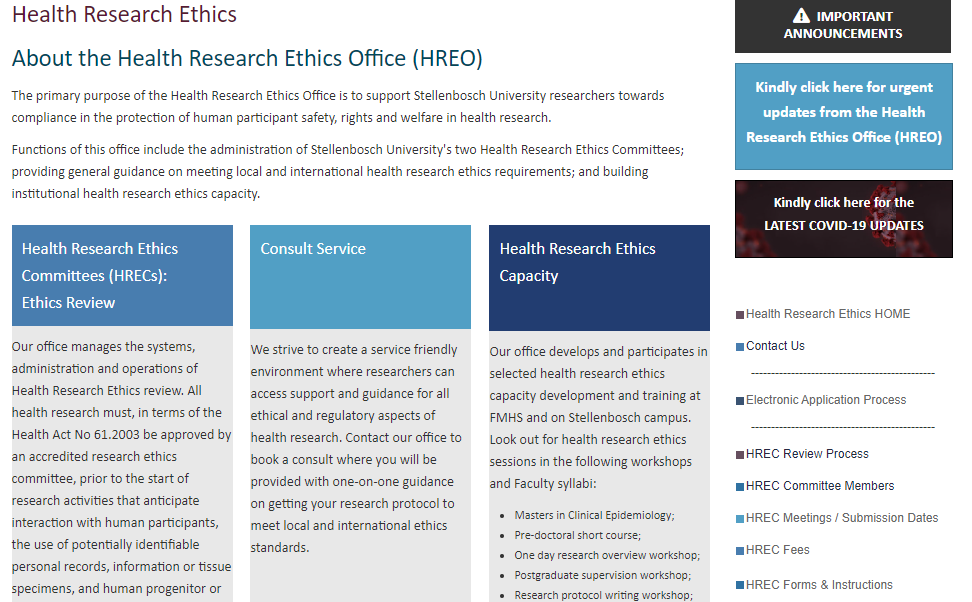 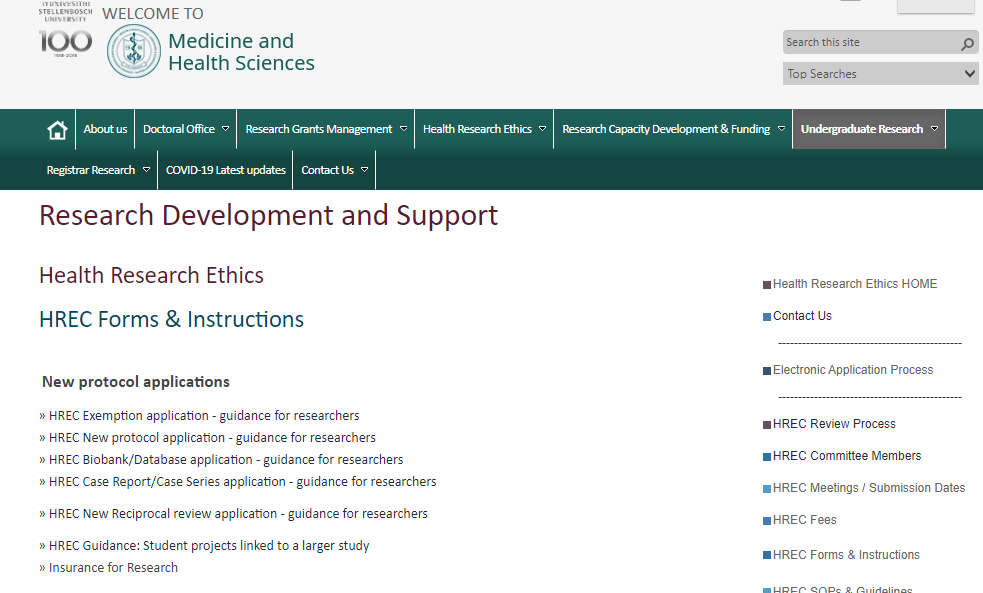 HREC guidance on case report applications
Case reports and series, by definition, tend to be about unique cases and therefore have the potential to reveal very personal information about patients and may even lead to their recognition by readers of the report/paper, particularly if photographs or other visual media are used. In general, informed consent must be obtained from each patient before publishing or presenting a case report or case series.
HREC guidance on case report applications
All case report/series applications should include:


 Completed electronic HREC Case Report and Case Series Application Form submitted via the HREC online application portal, Infonetica© at: http://applyethics.sun.ac.za                                     

 Cover letter 
 
 Signed consent form for each patient (participant/subject of case) or their legally appointed representative, or a clear and adequately motivated justification for a waiver of informed consent for HREC consideration, and 

 The case report or draft article/presentation

 Head of Department signature page
Note: all undergraduate and honours student applications follow this same procedure and will automatically be routed to UREC
Documents needed: Cover letter
The cover letter attached to your case report/series application should include at least the following:
 Name, department/division and contact details of Principal Investigator (main applicant) 
 Names and departments/divisions of co-researchers and supervisors where applicable
 Title of case report/series
 Dates when case report/series was conducted/written
 Location at which case report/series was conducted (e.g., Tygerberg Hospital)
 Rationale for case report (this will be the same was the rationale included on the application form)
 Intentions to disseminate case report/series (e.g., publish in xx journal)
 Any other relevant information that might need to be noted to the ethics committee, particularly around consent, privacy and confidentiality of patient details
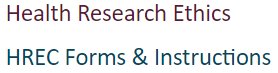 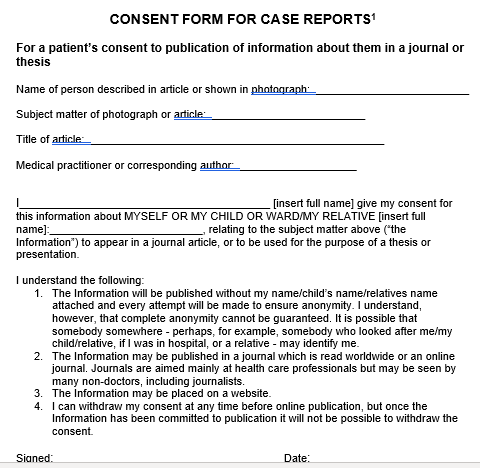 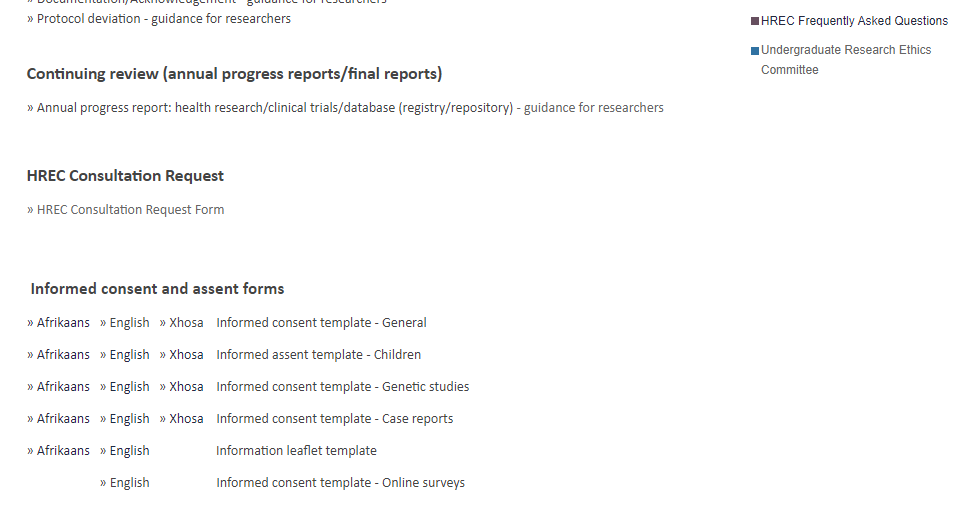 [Speaker Notes: An informed consent template for case reports/series can be found on the HREC forms and instructions page. This template must be adapted for relevance to your particular case and the particular patient. An assent form must also be created if the patient is a minor. Both parental consent and minor assent are required. 
Translated into home language – templates available too]
Documents needed: Consent form (1)
The consent form for your case report/series should include at least the following details:
 Title of case report/series 
 Name of patient described or shown in case report/series
 Aims of case report/series
 Description of the text, photo, image, or other material (“information”) that will be included about the patient
 Description of how the information will be used (e.g. its purpose – to be presented, published, examination) and who will have access to it 
 Description of how confidentiality of the information will be protected and limitations to this (e.g., may be possible to identify due to unique nature of illness / photograph etc.) 
 Information about voluntariness of participation / consent with no negative consequences
Documents needed: Consent form (2)
Consent form details continued:
 Whether and how the patient will be remunerated 
 Potential risks and benefits of participation 
 How personal information will be managed in terms of POPIA
 Name and full contact details (including department/division) of Principal Investigator 
 Name and full contact details of supervisor/s
 Contact details for HREC/UREC should the patient wish to query/make complaint

NB: The consent form must be translated into the home language of the participant (patient/subject of case report/series)
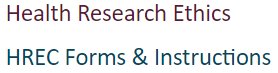 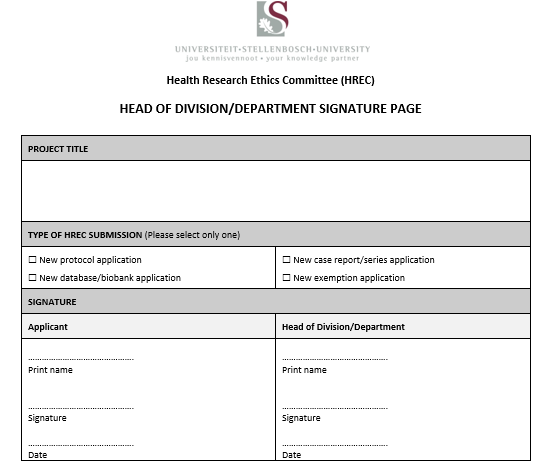 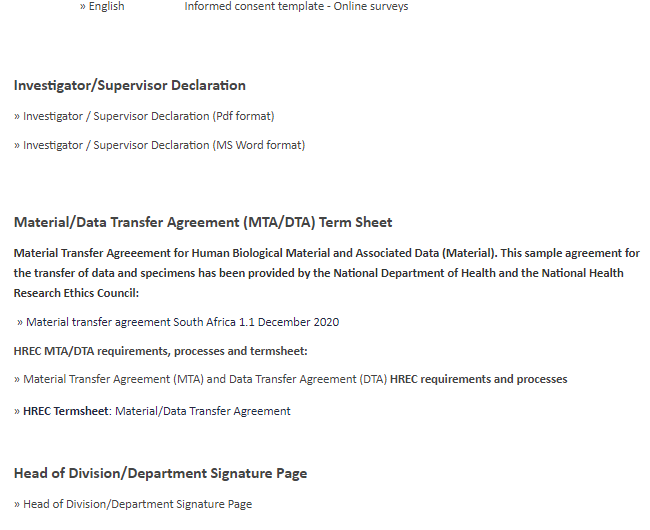 Information required on the application form (1)
Project (case report/series) title
 Your contact details – you are the Principal Investigator 
 If you are a student, degree details
 If you are a student, details of your supervisor 
 If you are registered with a professional body (e.g., HPCSA), your registration number 
  Head of Department/Division details
[Speaker Notes: More detail on this later as we go through the online form]
Information required on the application form (2)
Where the case study/series was conducted
 A rationale for the case report/series
 Steps taken to protect patient confidentiality 
 Whether and how informed consent was obtained (if not, detail why not and include motivation for waiver of individual consent)
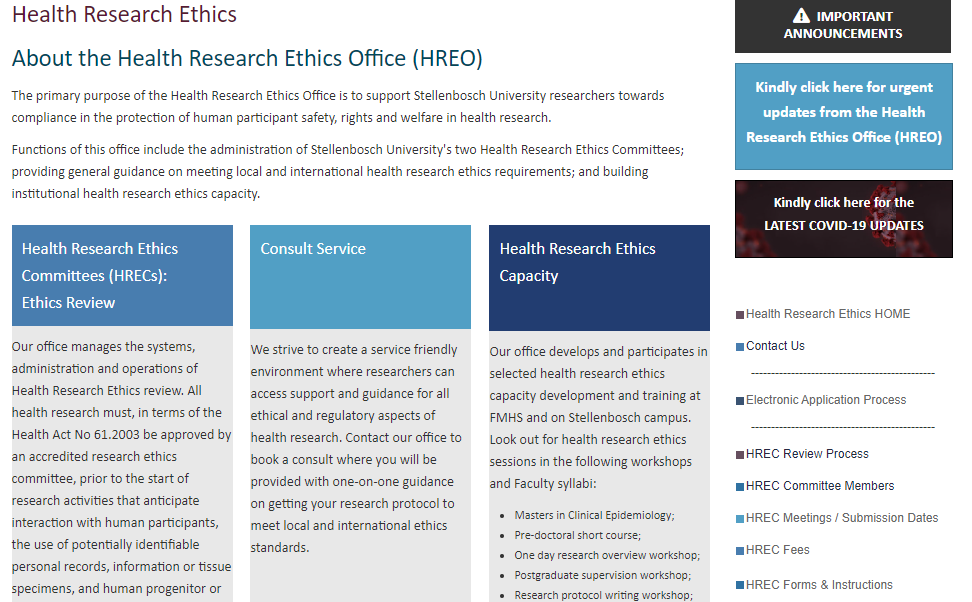 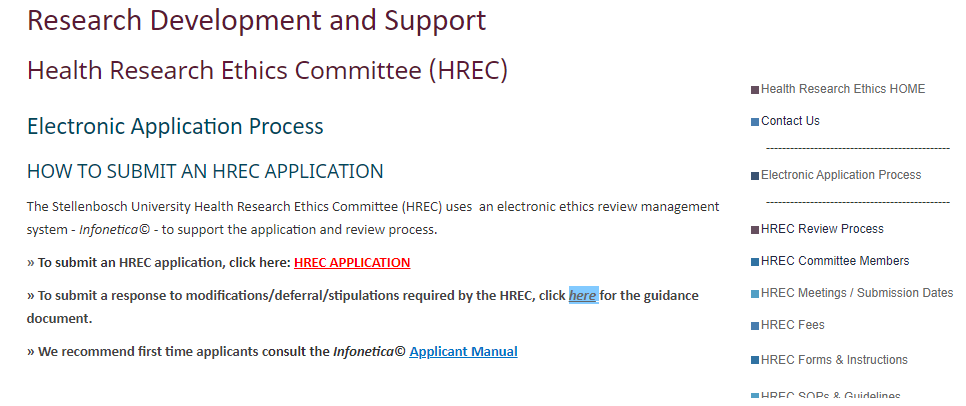 Creating the online application form
Once you have logged on, you need create a new application
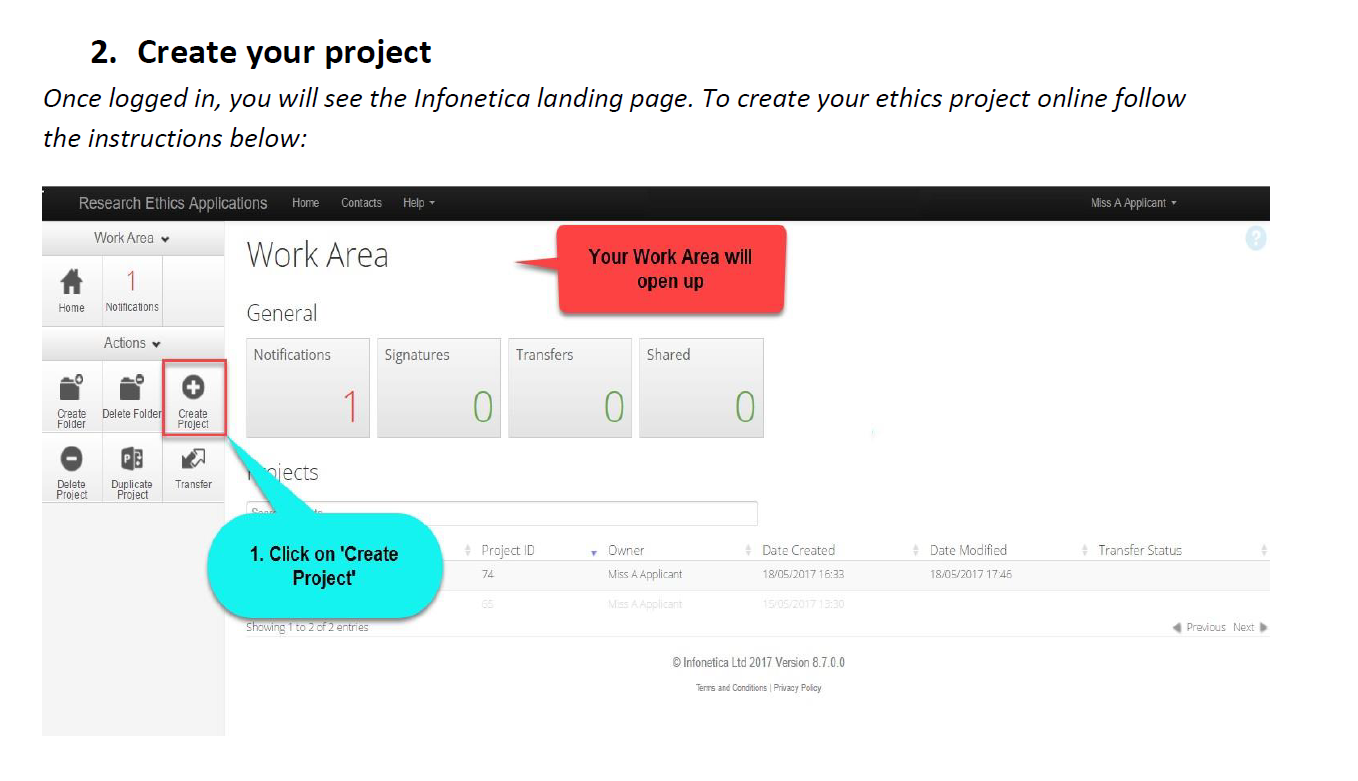 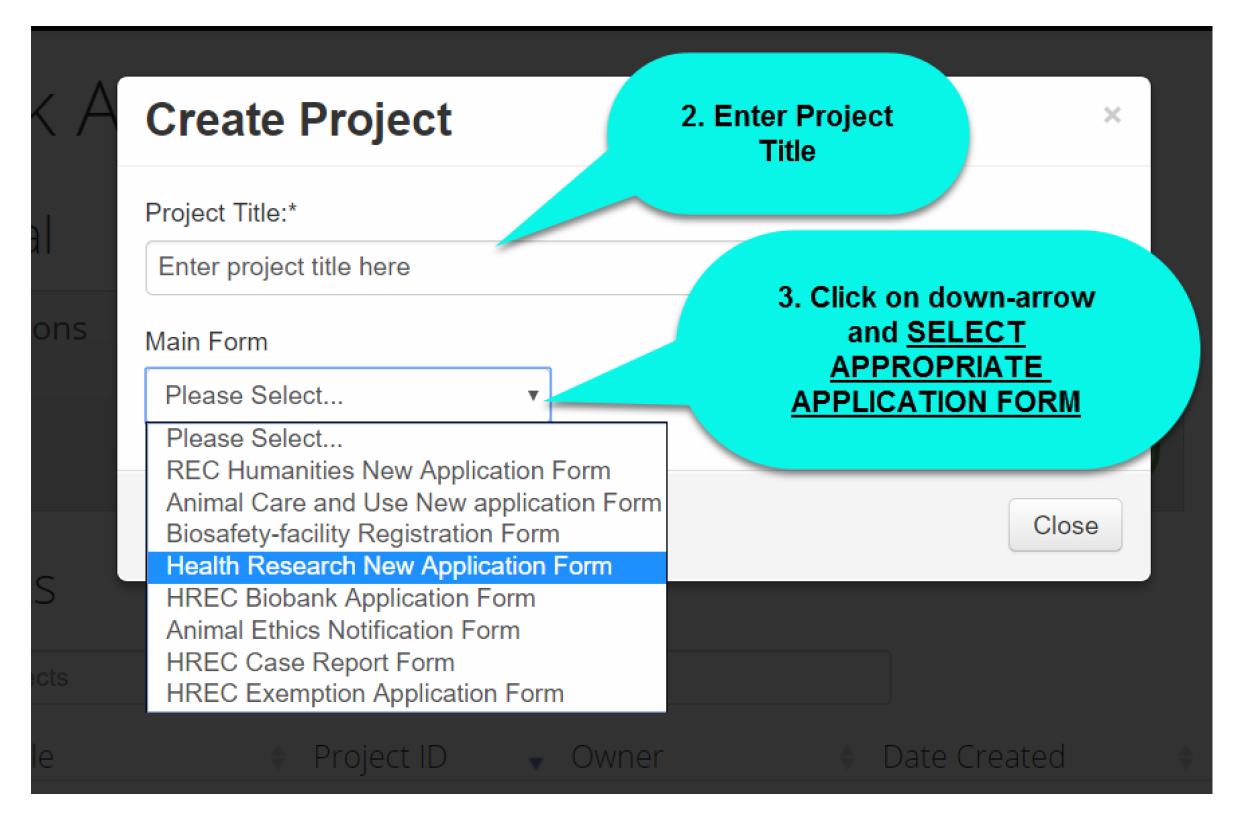 Enter title of case report/series
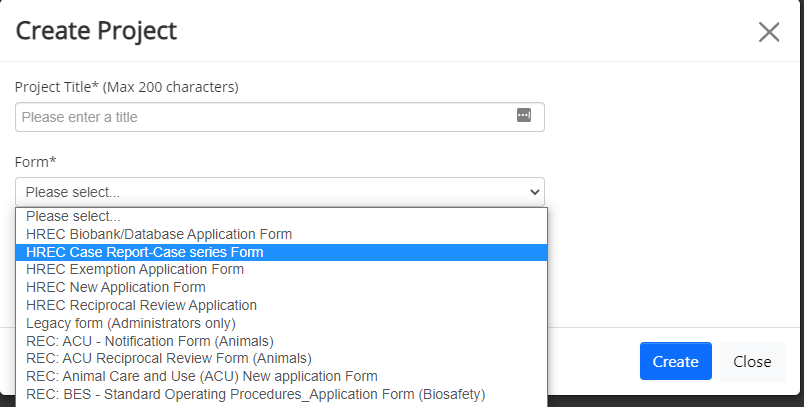 Select relevant form from dropdown menu
Application form has been created
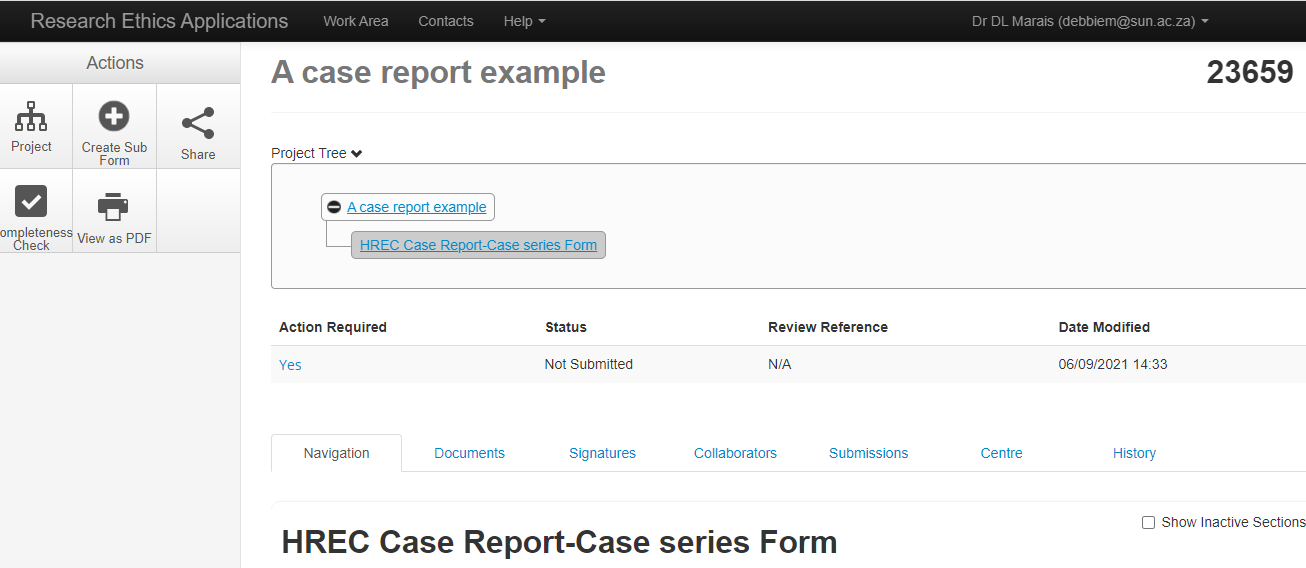 [Speaker Notes: Point out useful things on this page. E.g. Project ID.]
Sharing your application with your supervisor
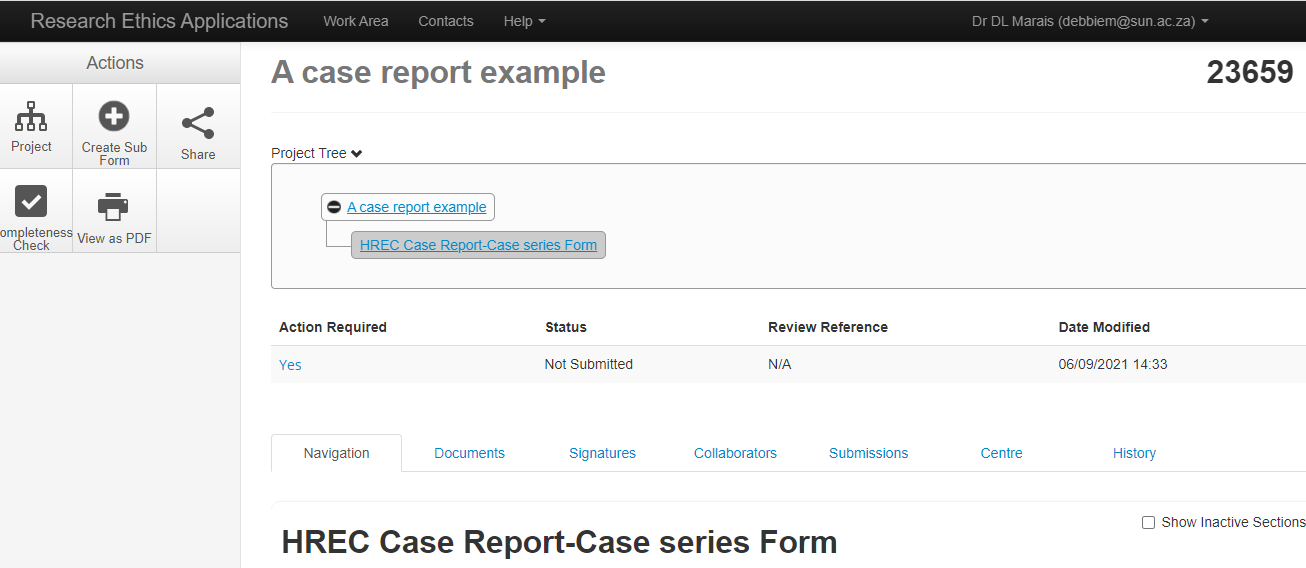 Click on SHARE to share your application with your supervisor
Sharing your application with your supervisor
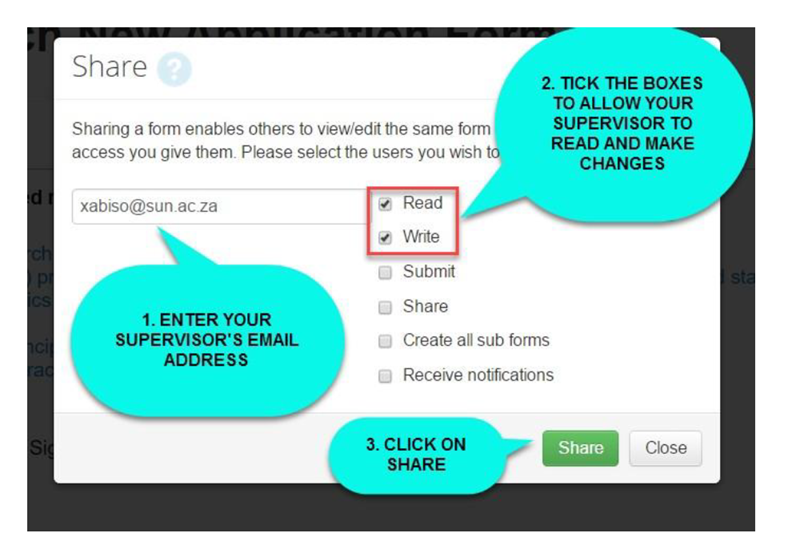 [Speaker Notes: A notice will appear that your form has been shared successfully. 
Your Supervisor will now be able to login, read and share comments with you while you are working on your form as shown below:]
Sharing your application with your supervisor
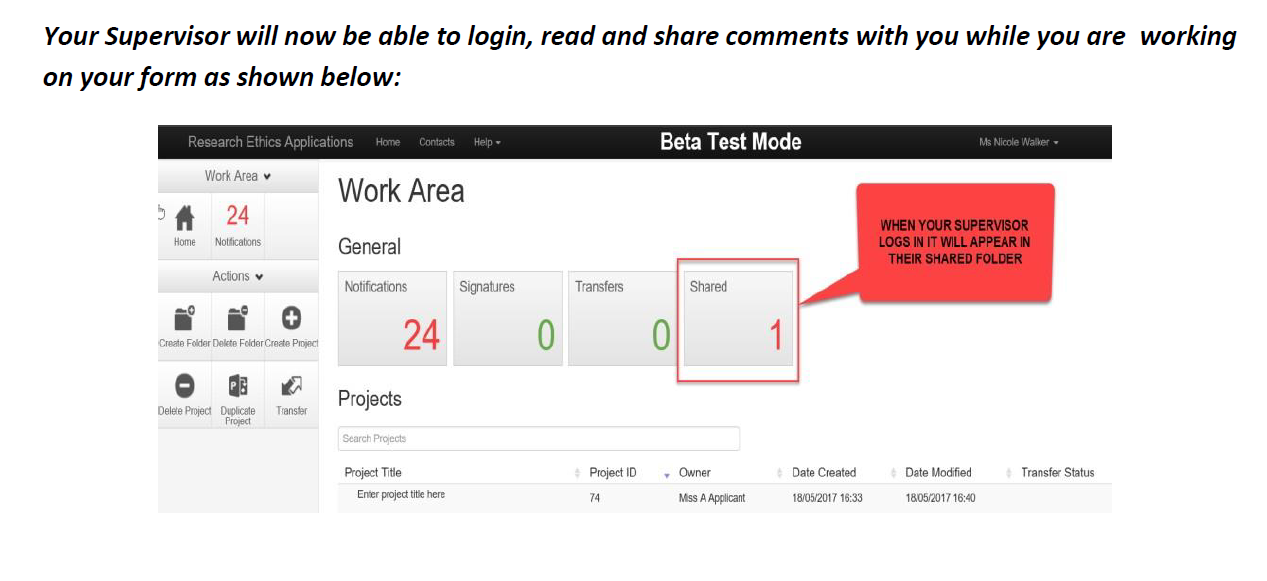 Note: We are now back on the “Home” screen
Click on your project title to get back into your application
Sharing your application with your supervisor
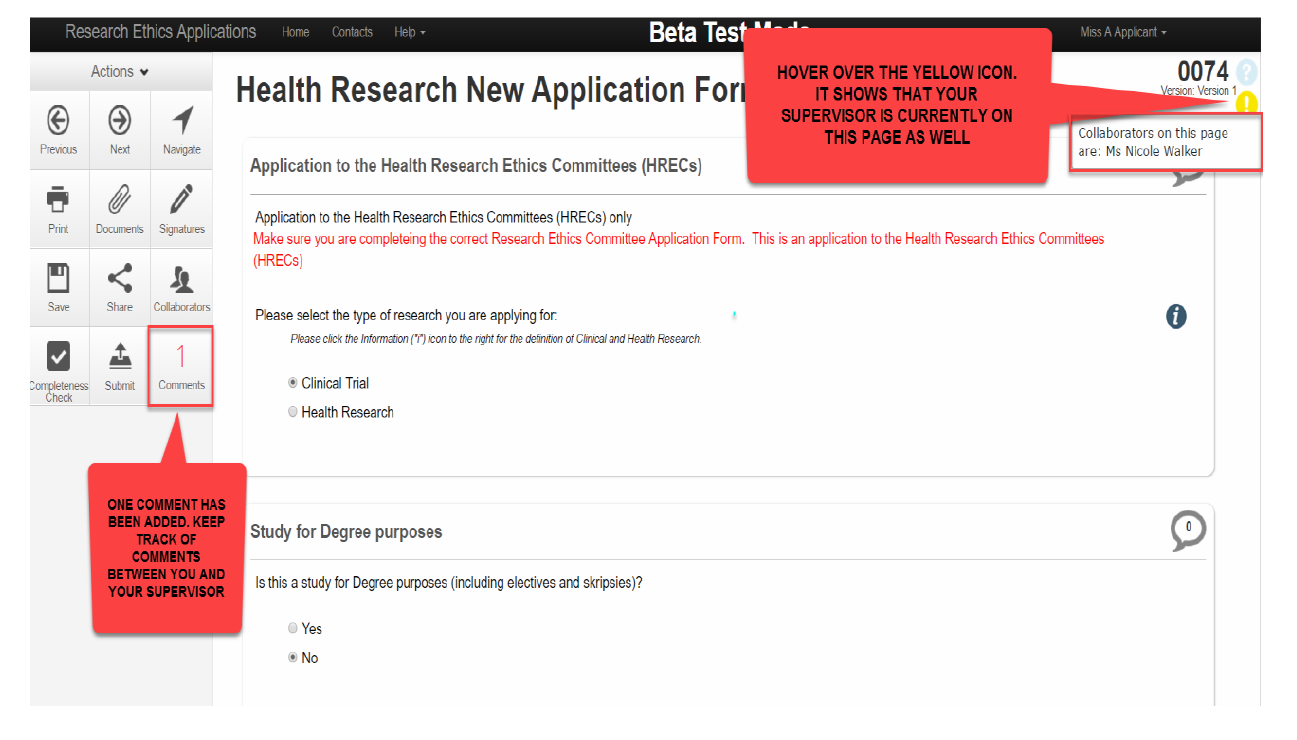 Sharing your application with your supervisor
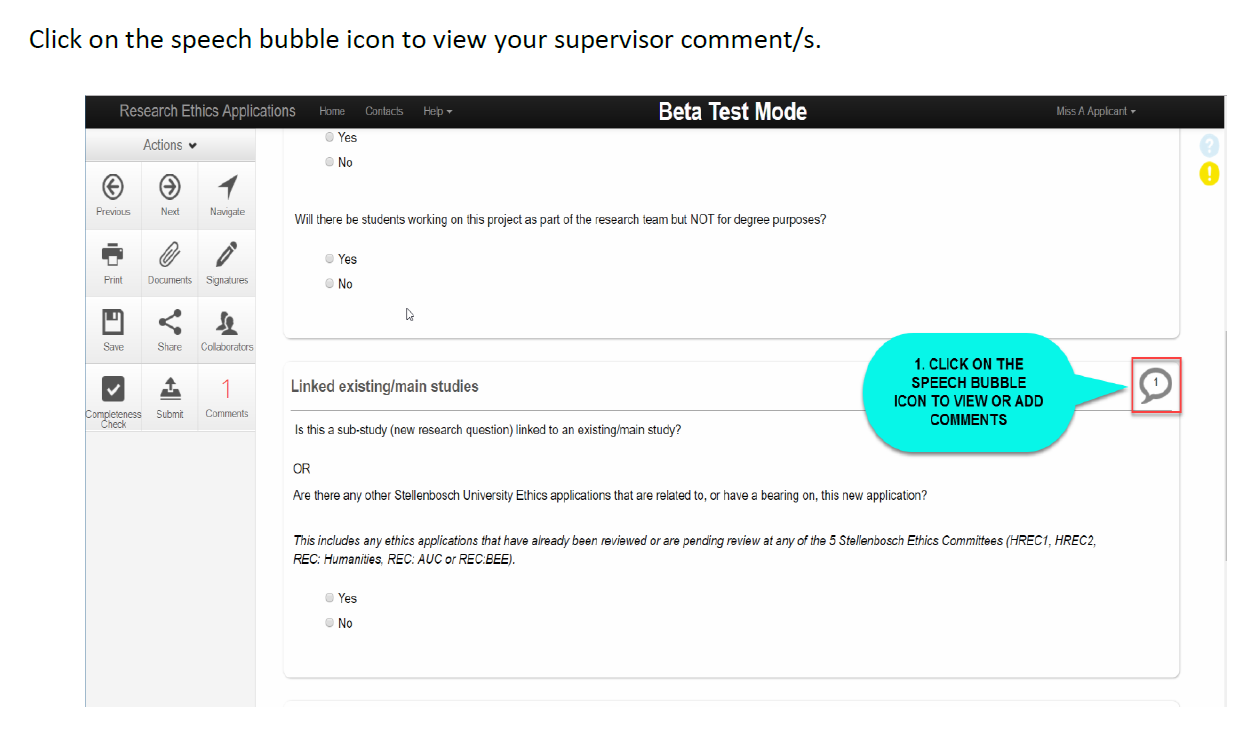 Sharing your application with your supervisor
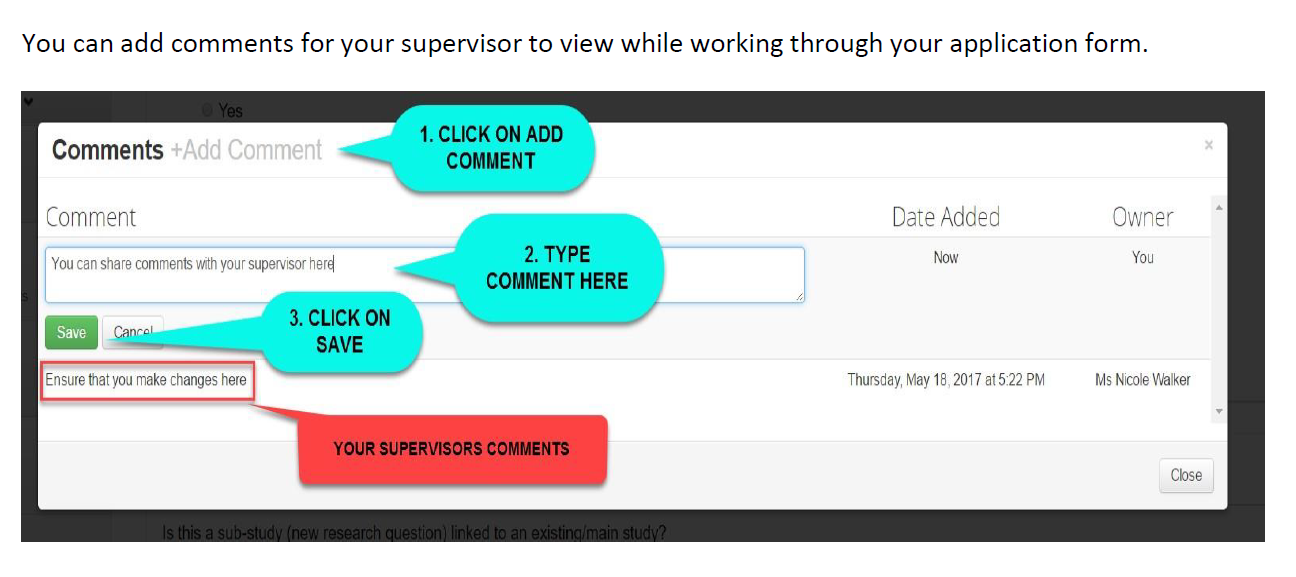 Sharing your application with your supervisor
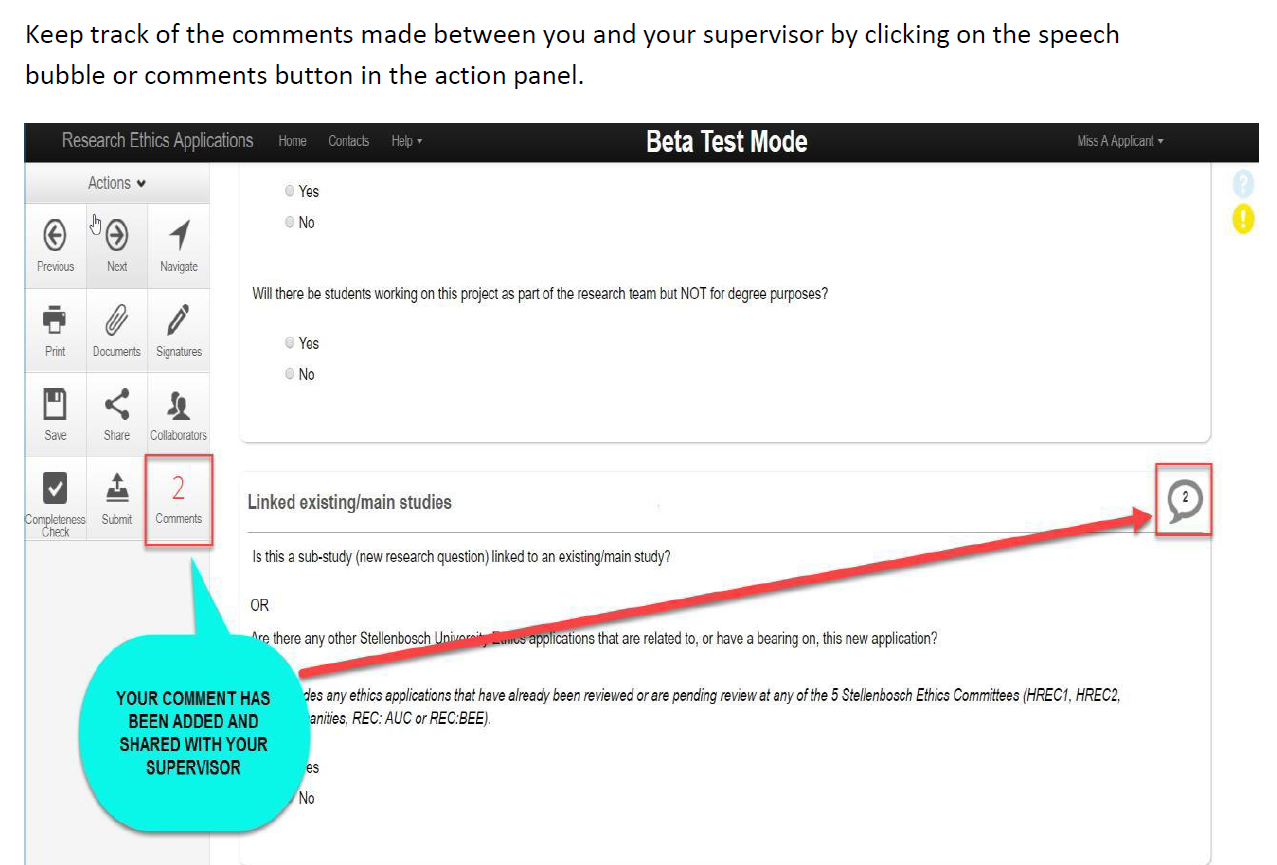 Completing your application form
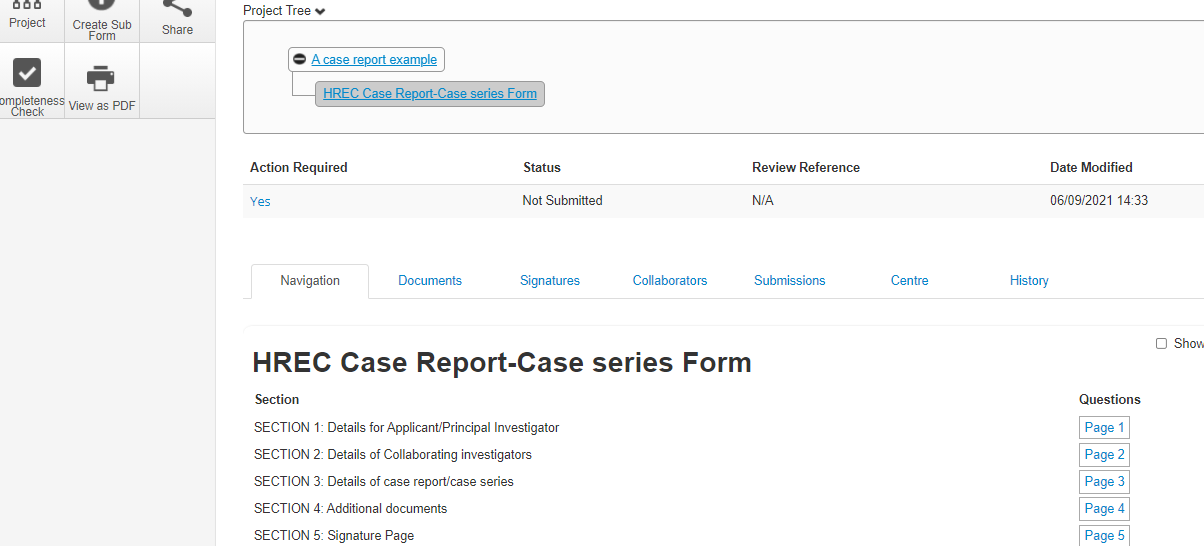 These are the sections of the application form that you must complete
[Speaker Notes: The boxes you see under the heading HREC New Application Form are all the subsections of the application form that you need to complete. You can go into each section by clicking on the box.]
Completing your application form
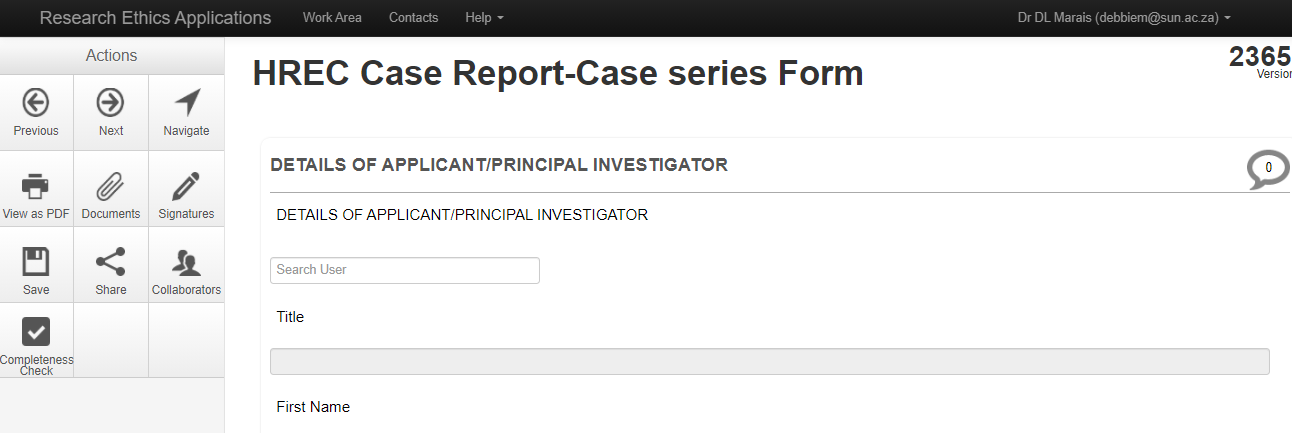 [Speaker Notes: Click on the first box “filter questions”. This screen will open. Before we continue with answering the questions in the application form, it is useful to know what the different “action buttons” on the left hand side can be used for.]
Action buttons
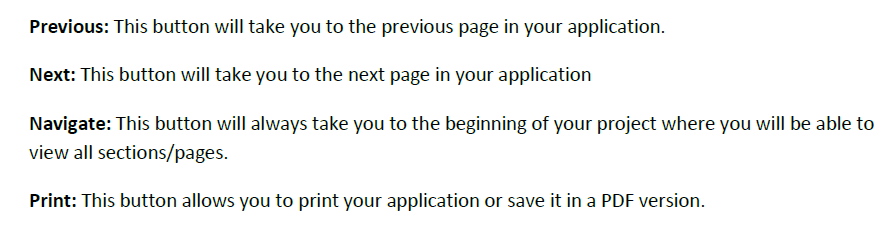 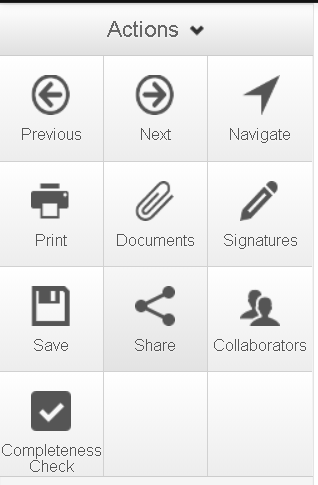 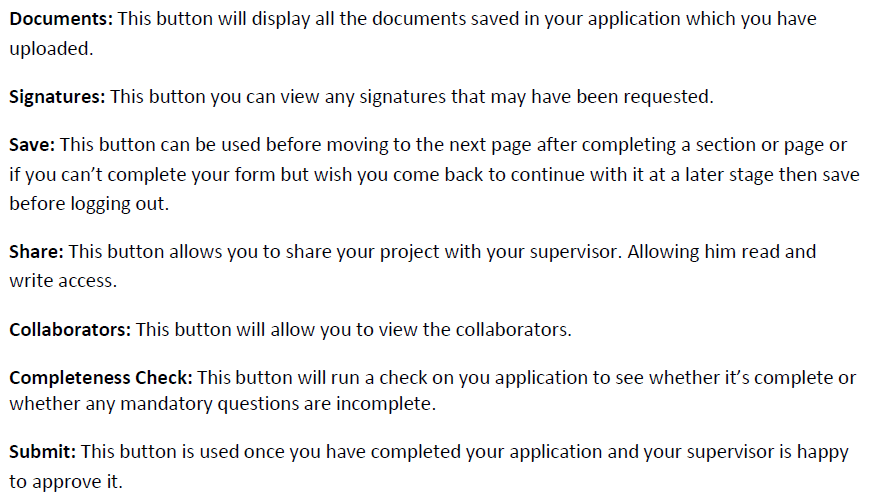 Completing your application form
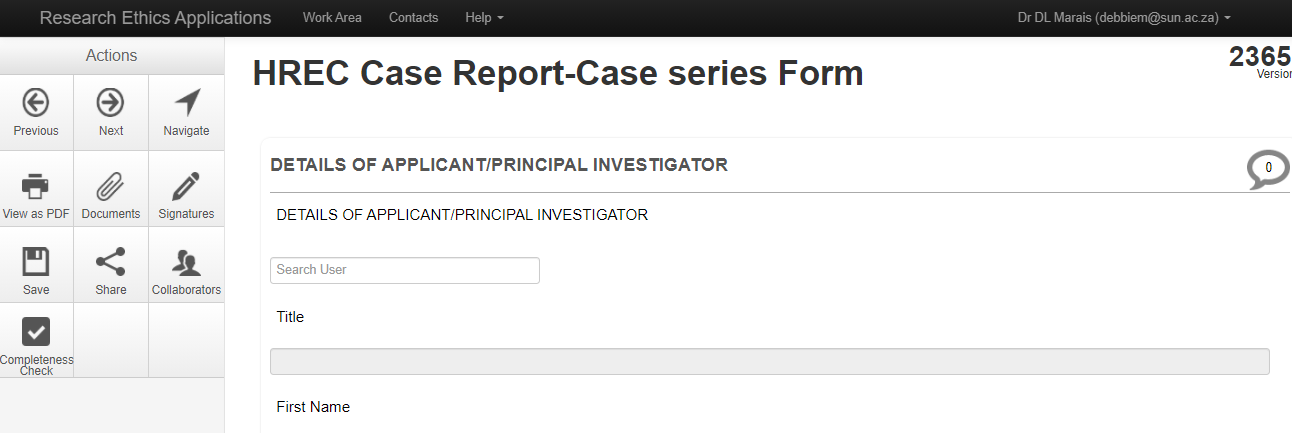 Enter your name in “Search user” – the system should automatically pull in your details
[Speaker Notes: Fill in your details
This is where it is really important that your details on the HR or Student Affairs information systems are correct, as this information will automatically be pulled into these fields from those systems and you will be unable to change them manually if they are incorrect.]
Completing your application form
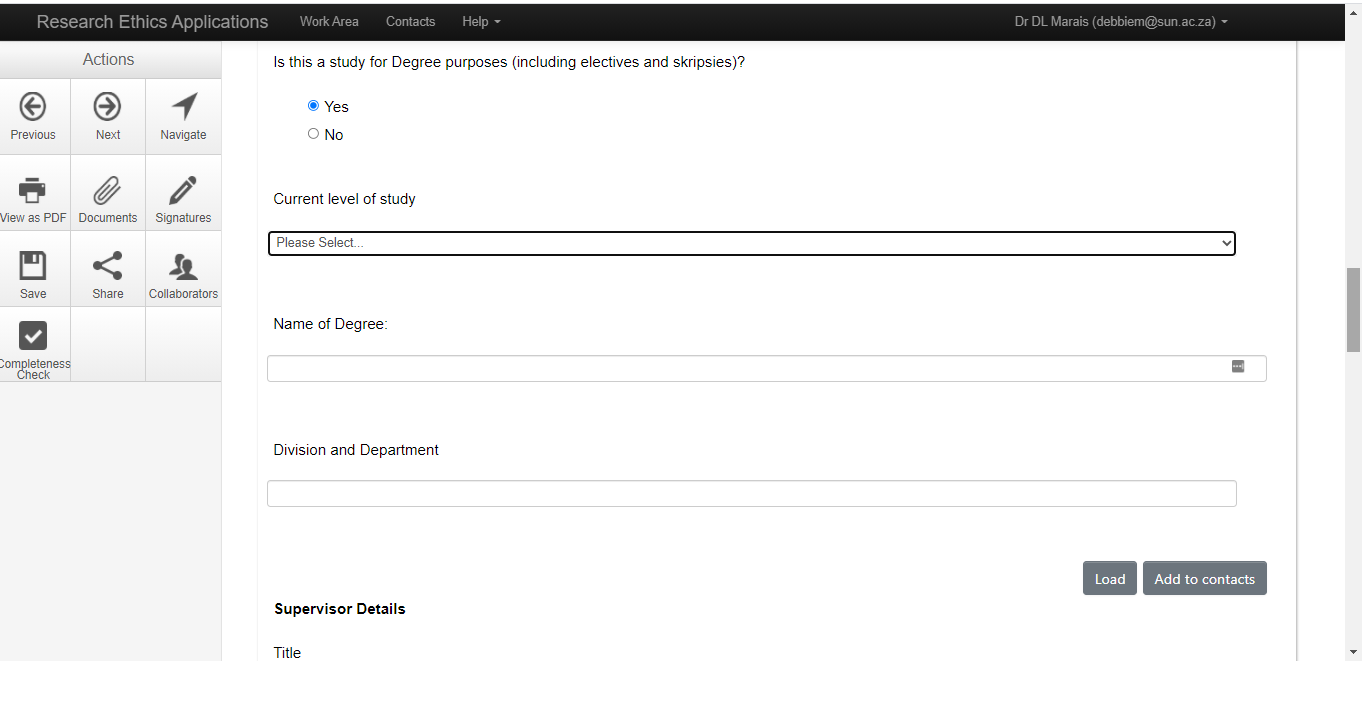 [Speaker Notes: Scroll down on that page – if you enter YES for degree purposes, will ask you to put in current degree (UREC – note) and also your supervisor’s details]
Completing your application form
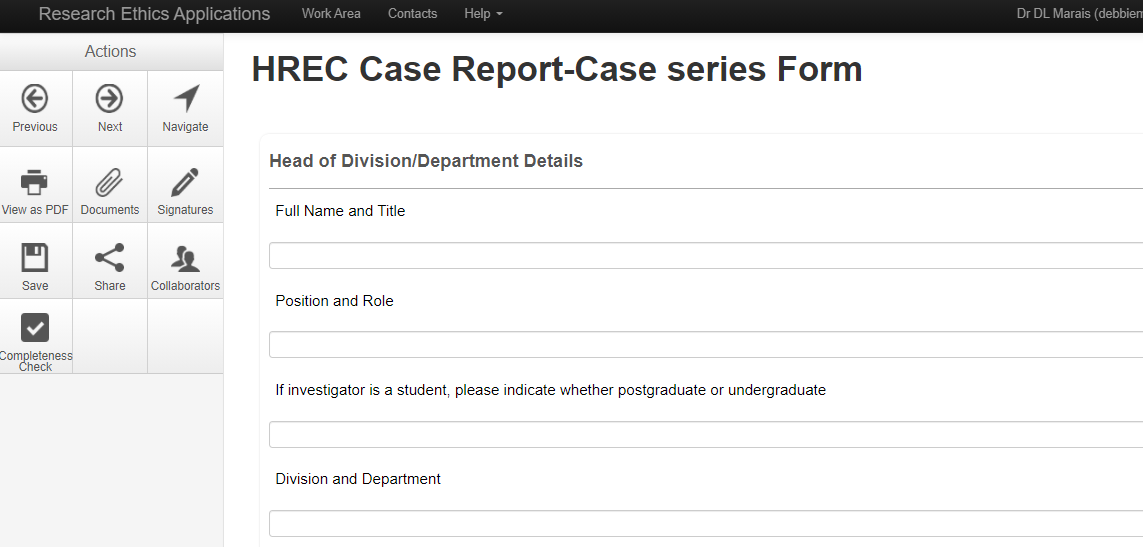 Completing your application form
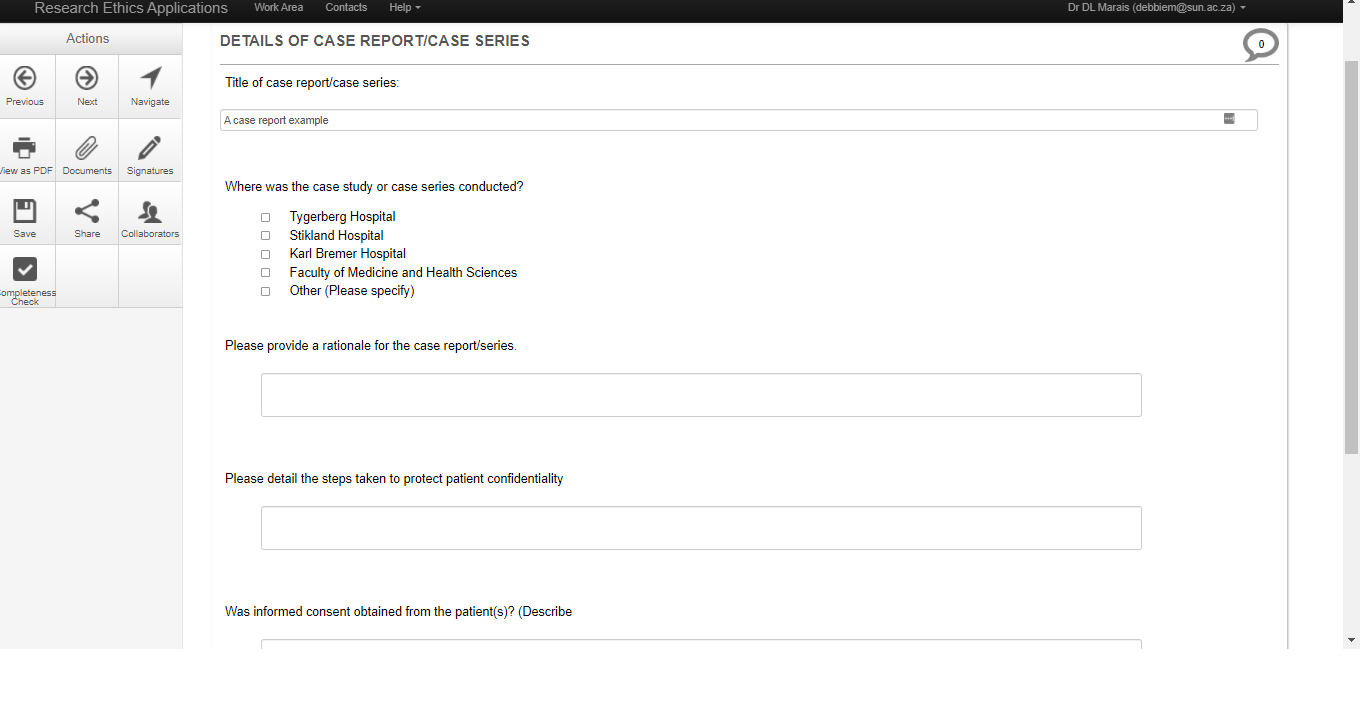 Completing your application form
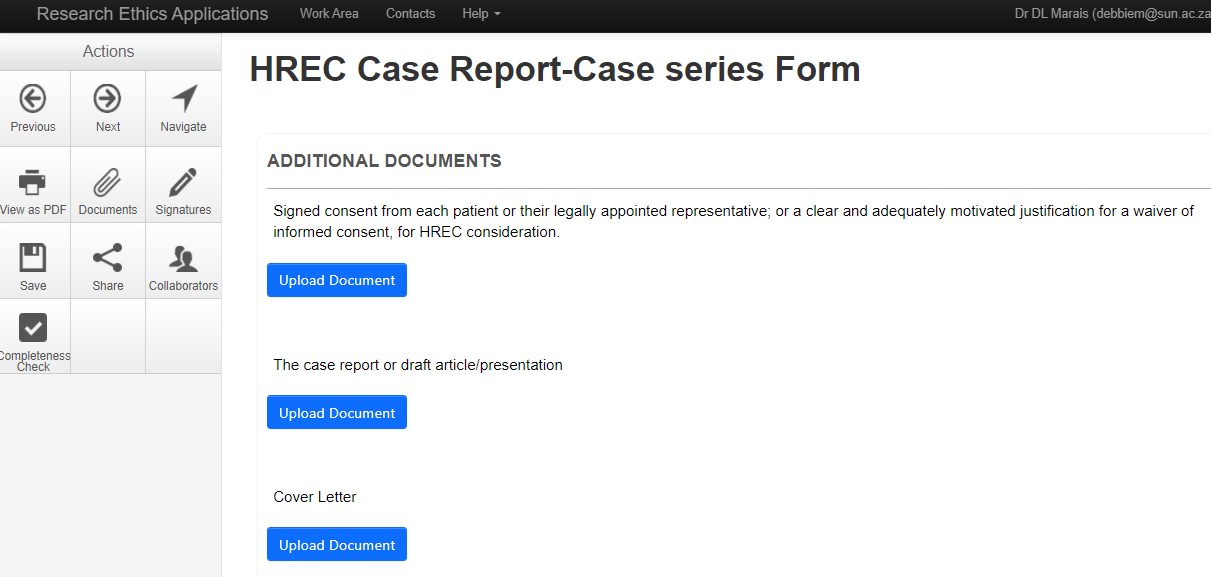 Completing your application form
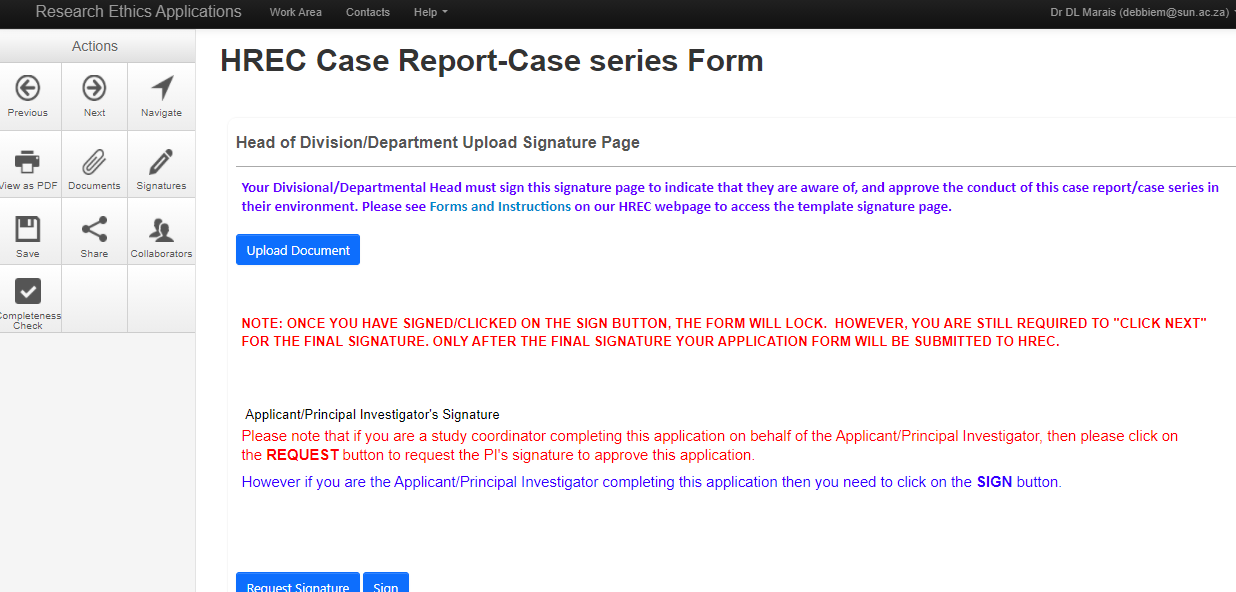 Completing your application form
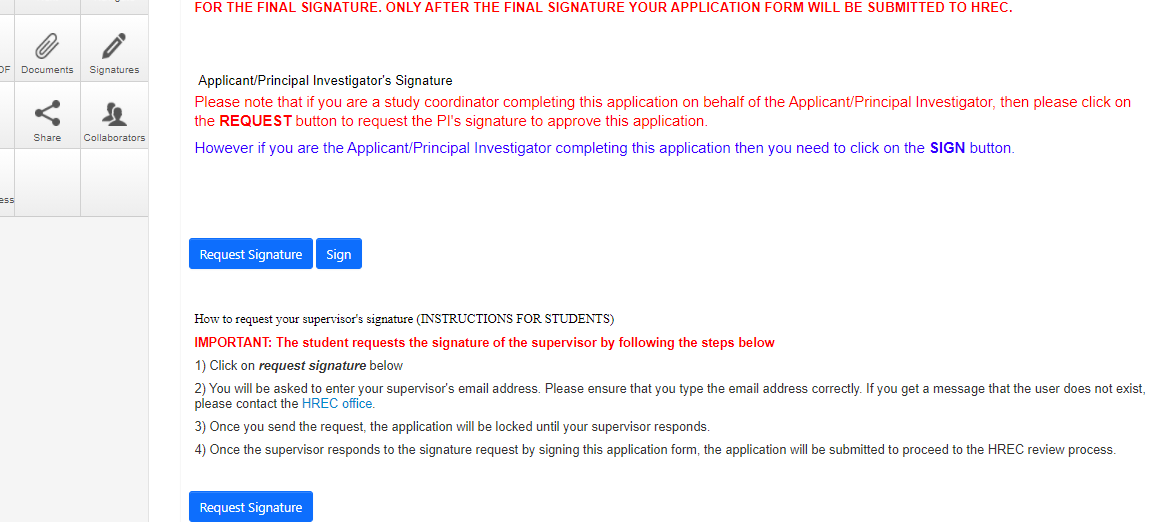 Completing your application form
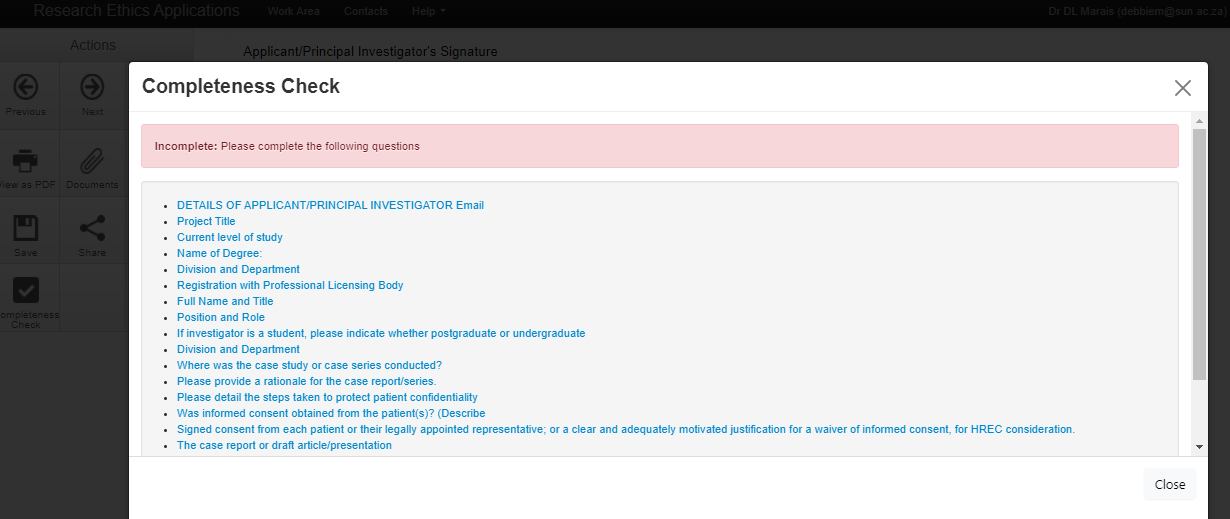 [Speaker Notes: When I click on SIGN, this box pops up. You will see that because I was using this as an example, I did not complete all the questions or upload the required documents. Before the system will allow me to sign and submit the application to my supervisor for sign off, I will need to complete all the listed sections.]
Completing your application form
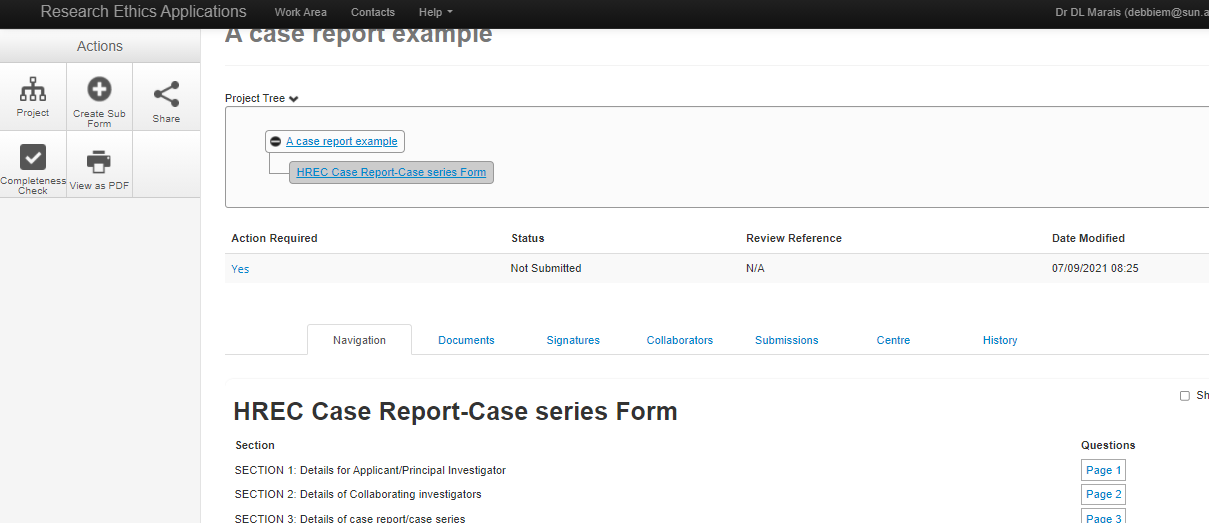 [Speaker Notes: You can also do a Completeness Check at any point from the home screen of the application – click the Completeness Check action button on the left hand side 
You can also see the status of your application – at the moment, it is showing that it is not submitted.]
Checking the status of your application
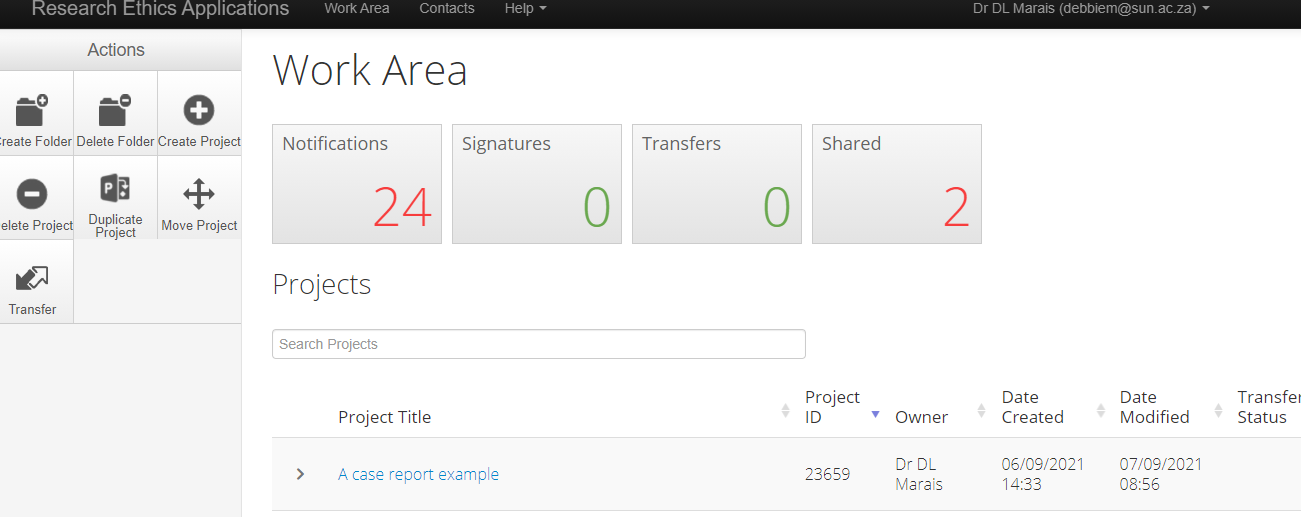 Check on the status of your application by clicking on it
[Speaker Notes: Once you’ve requested supervisor’s signature, your form will be locked. Follow up with supervisor to make sure they’ve received the email notifying them to sign off on application. Only once they’ve signed off will the application be routed through to the ethics office – relevant HREC/UREC administrator]
Checking the status of your application
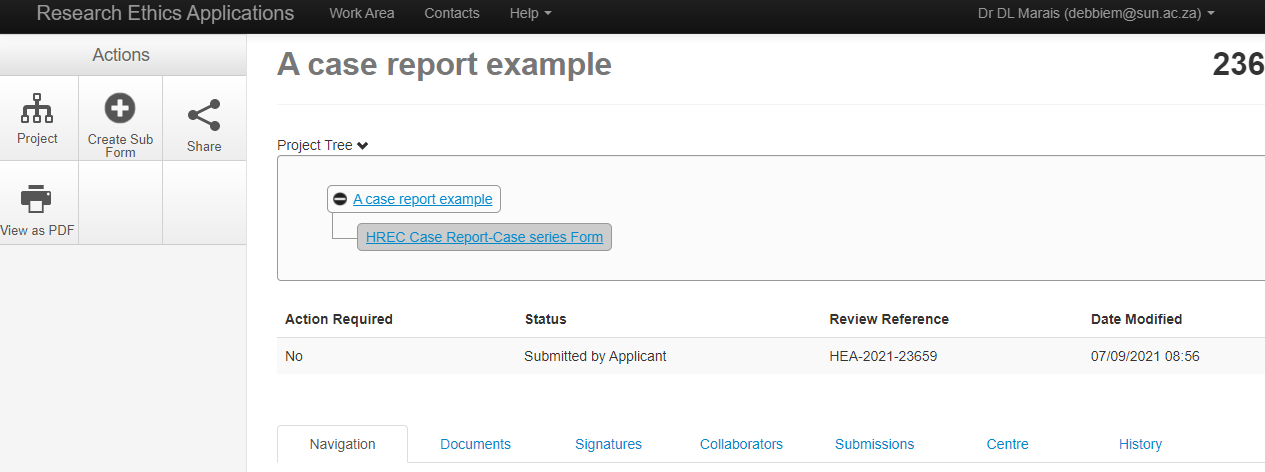 Checking the status of your application
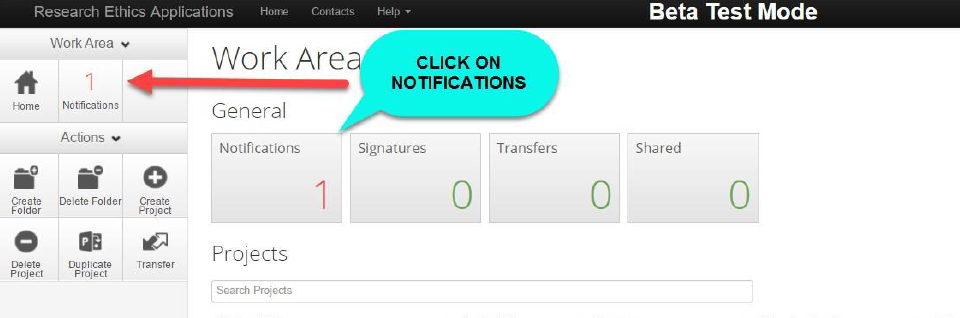 [Speaker Notes: Once your application has been submitted, you will receive a notification – check emails. If you don’t receive this, your application may be ‘stuck’ somewhere – check in with the relevant HREC / UREC administrator to check if it has been received.]
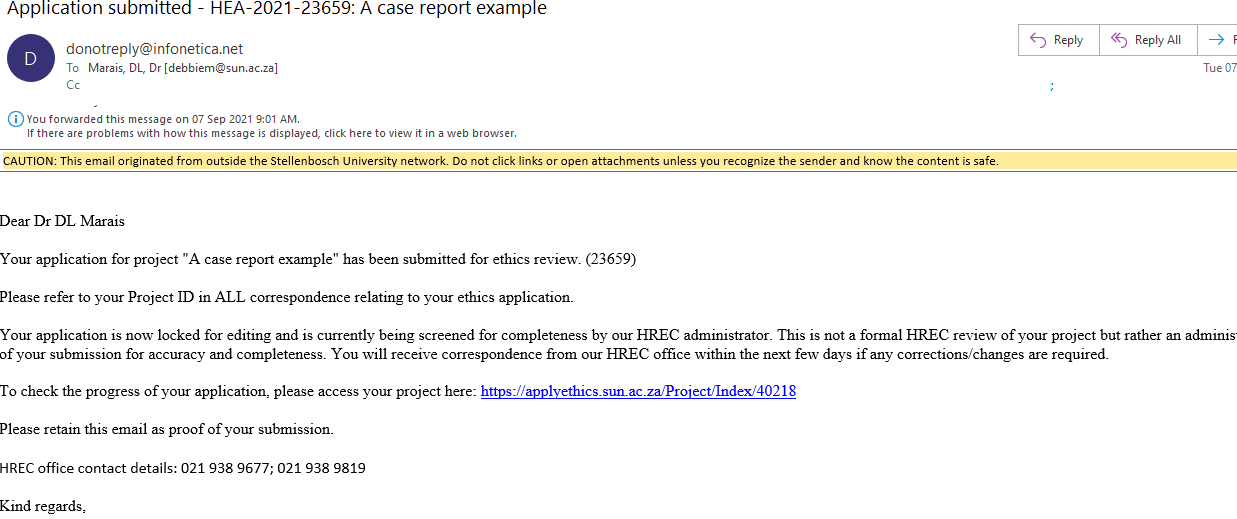 Support available
Infonetica guidance manual on submitting online applications:
http://www.sun.ac.za/english/faculty/healthsciences/rdsd/Pages/Ethics_application_package.aspx 
 Enquiries about the HREC/UREC application and review process:
 Ms Elvira Rohland (021 938 9677)  elr@sun.a.ca (HREC)
 Mrs Ashleen Fortuin (021 938 9819) afortuin@sun.ac.za (HREC) 
 Mrs Lauren Hendricks (021 938 9820) laurenv@sun.ac.za (UREC)
 Enquiries about technical difficulties with the online application system:
 Ms Jennifer de Beer (021 808 9444) jad@sun.ac.za
Video compiled and recorded by Dr Debbie Marais, September 2021